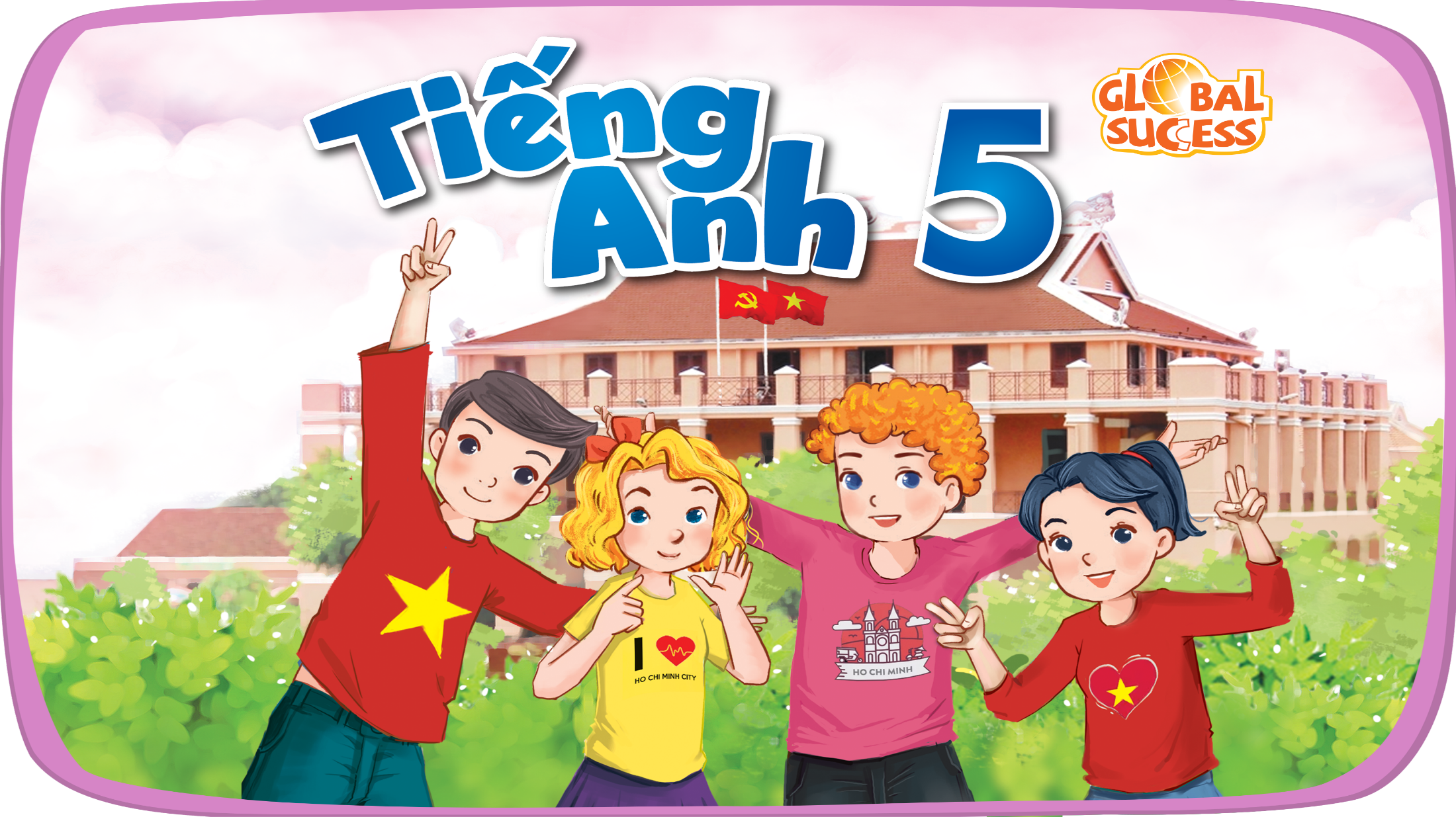 Unit 9 Our outdoor activities
Lesson 1(act 5,6)
Teacher: Pham Thi Thu Trang
Hoa Nghia primary school
Class: 5D
5. Read and complete.
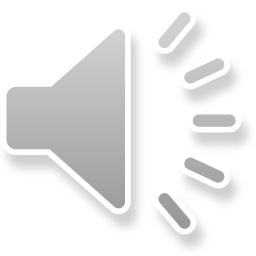 Read and complete.
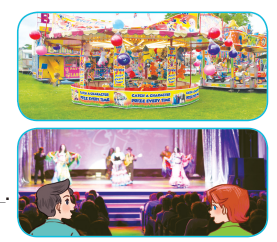 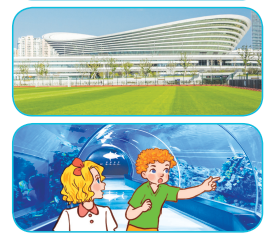 Read and complete.
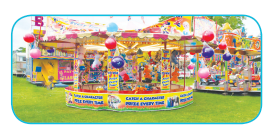 1. A: Were you and Linh at the _______ last weekend? 
     B: Yes, ________.
funfair
we were
Read and complete.
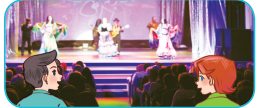 2. A: Were you at the cinema last Saturday?
     B: No, _________. We were at the ______.
we weren’t
theatre
Read and complete.
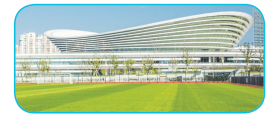 3. A: Where were you and Ben last Sunday?
     B: ________ at the sports centre.
We were
Read and complete.
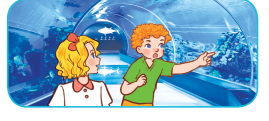 4. A: Where were you and Mary yesterday?
     B: ____________________.
We were at the aquarium
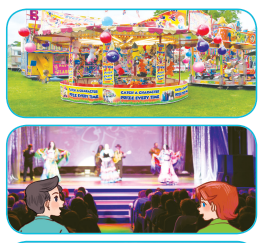 funfair
1. A: Were you and Linh at the _______ last weekend? 
     B: Yes, ________.
we were
2. A: Were you at the cinema last Saturday?
     B: No, _________. We were at the ______.
we weren’t
theatre
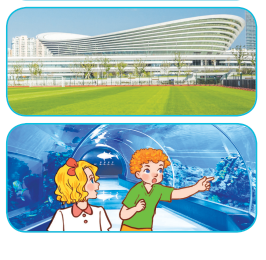 3. A: Where were you and Ben last Sunday?
     B: ________ at the sports centre.
We were
4. A: Where were you and Mary yesterday?
     B: ____________________.
We were at the aquarium
Activity 6. Let’s play.
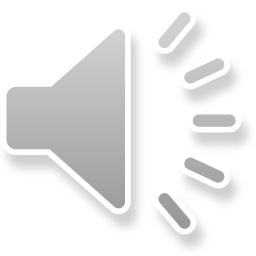 Memory game
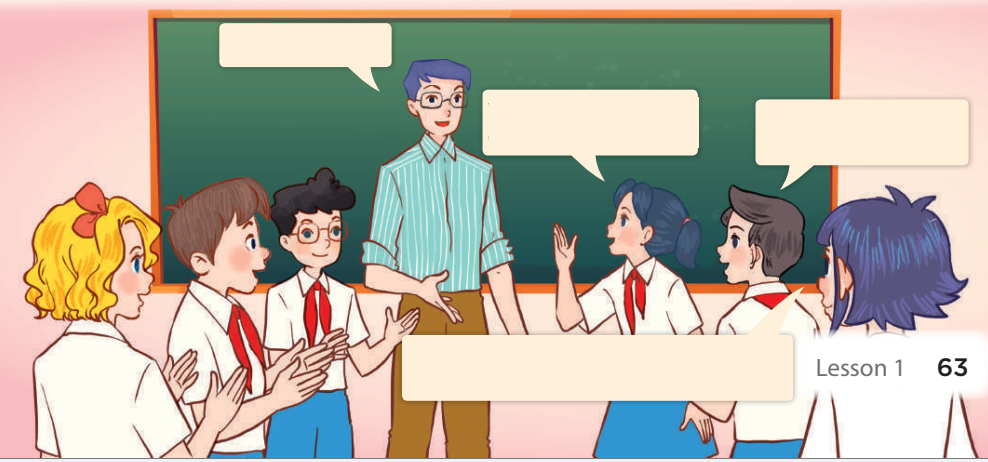 at the campsite
We were at the campsite yesterday.
They were at the campsite yesterday.
They were at the campsite yesterday, and we were at the campsite, too.
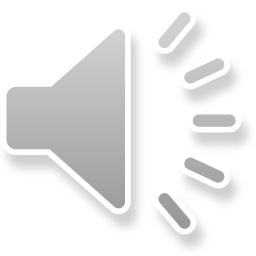 5. Read and complete.
Read and complete.
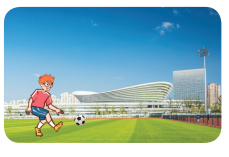 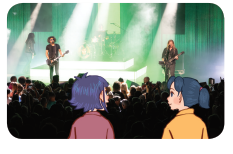 Read and complete.
1. A: Where were you last weekend? 
B: I was at the ____________. 
A: What did you do there? 
B: I ____________.
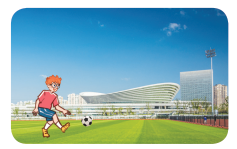 sports centre
played football
Read and complete.
2. A: Were you and Mai at the theatre yesterday? 
B: Yes, ________. 
A: What did you ____ there? 
B: We ________________.
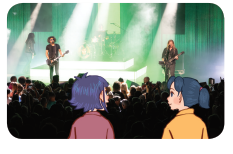 we were
do
listened to music